DSC190: Machine Learning with Few LabelsUnsupervised Learning
Zhiting Hu
Lecture 13, October 28, 2024
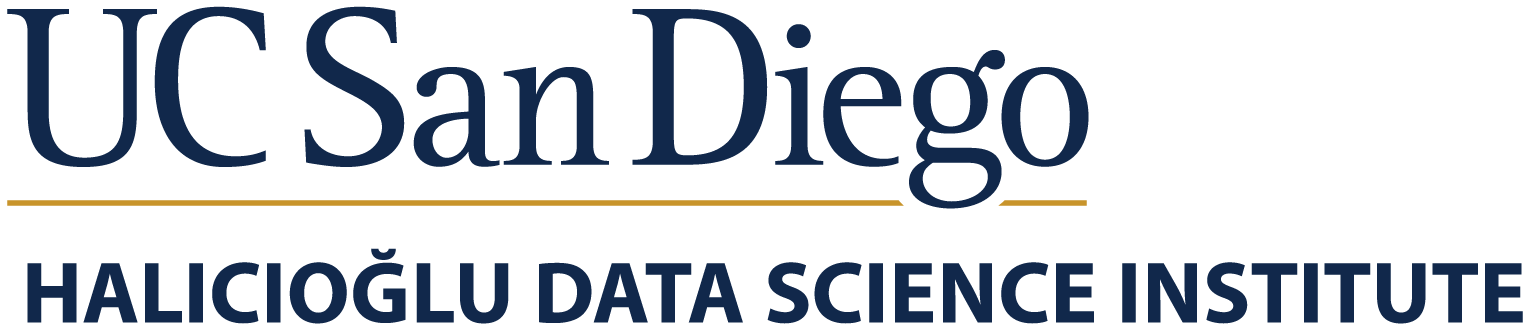 Expectation Maximization (EM): Intuition
We don’t actually observe q, let’s estimate it
E-step:
2
Expectation Maximization (EM): Intuition
We don’t actually observe q, let’s estimate it
E-step:
This is an iterative process
3
Recap: Expectation Maximization (EM)
(ELBO)
4
Lower Bound and Free Energy
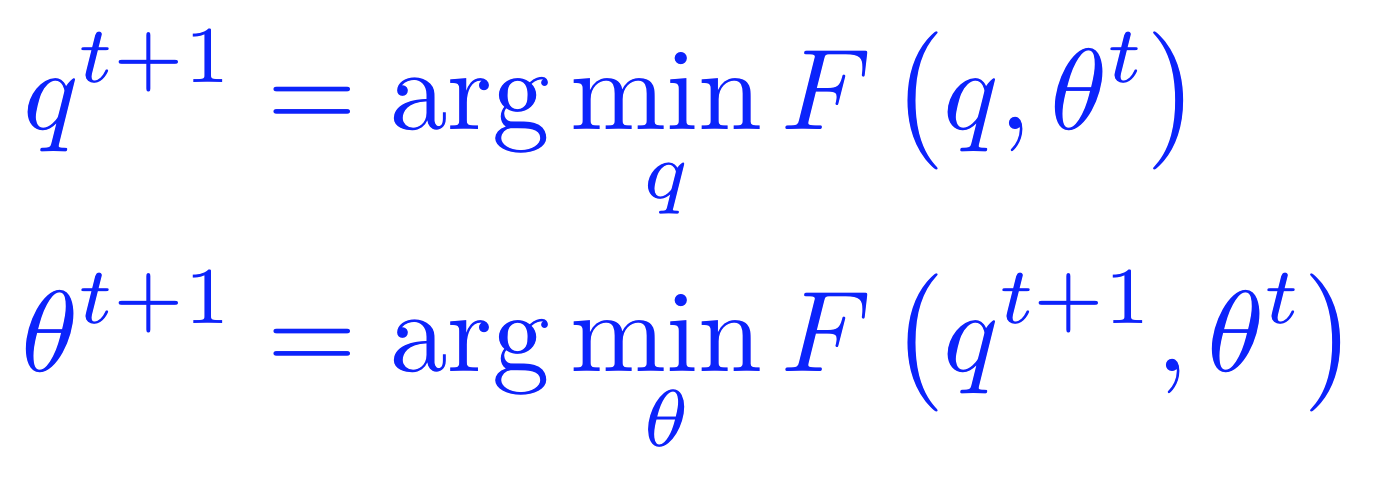 5
Question: show that that optimal solution of E-step is


I.e., the posterior distribution over the latent variables given the data and the current parameters. 

Hint: use the fact
Evidence Lower Bound (ELBO)
Variational free energy
6
7
8
EM Algorithm: Quick Summary
Evidence Lower Bound (ELBO)
Variational free energy
9
EM Algorithm: Quick Summary
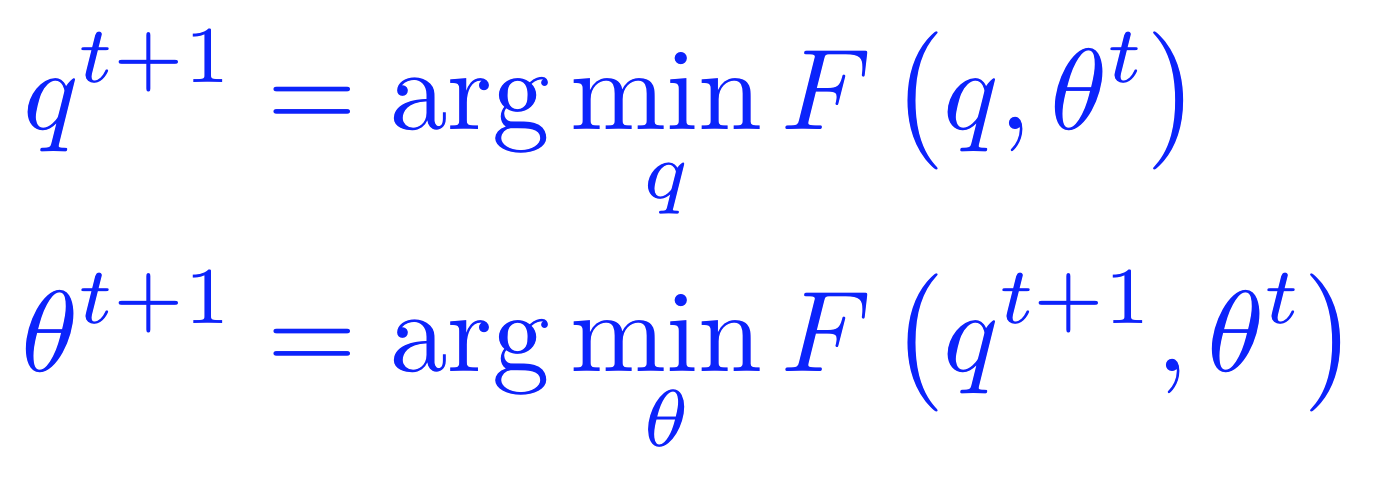 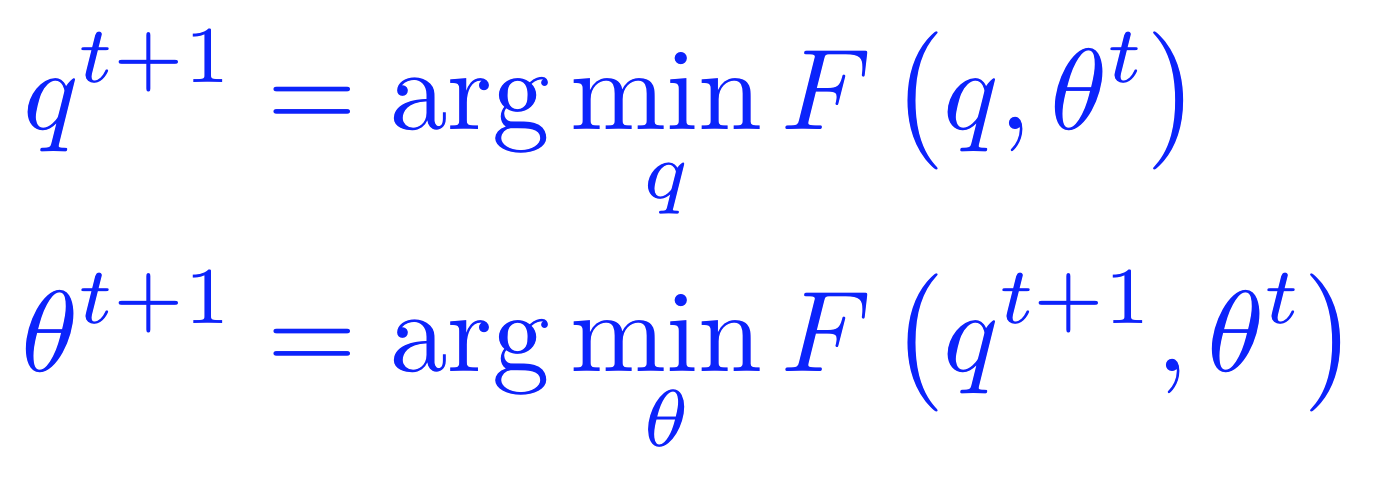 10
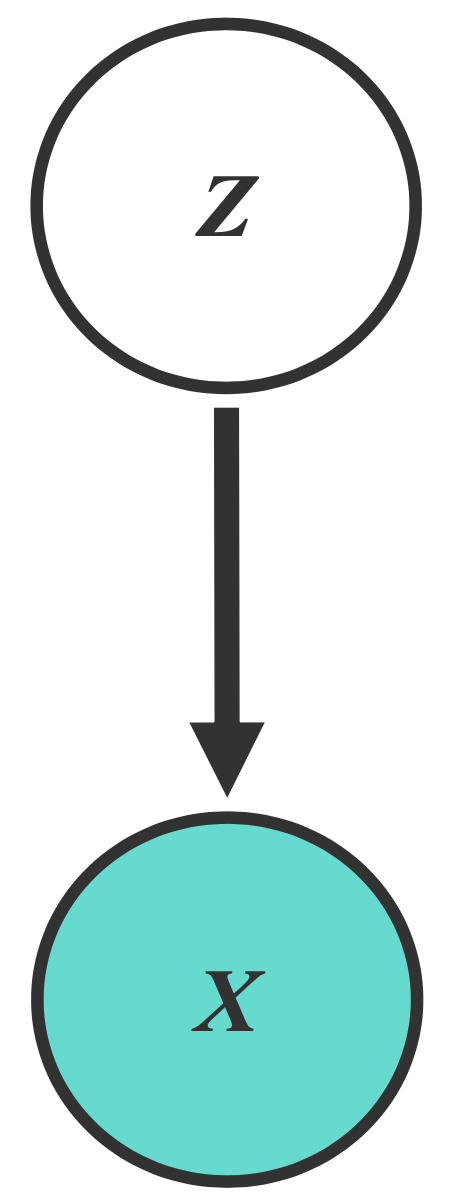 Example: Gaussian Mixture Models (GMMs)
Consider a mixture of K Gaussian components:
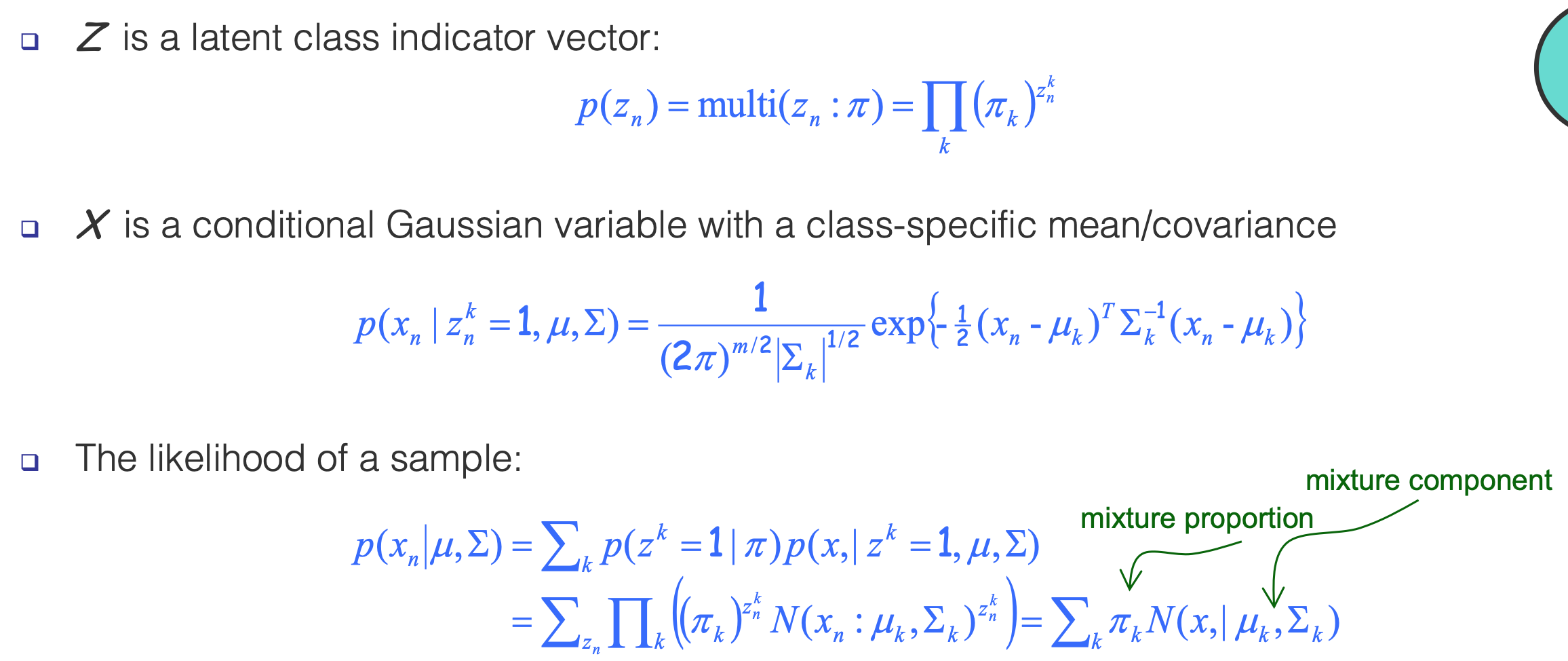 11
Example: Gaussian Mixture Models (GMMs)
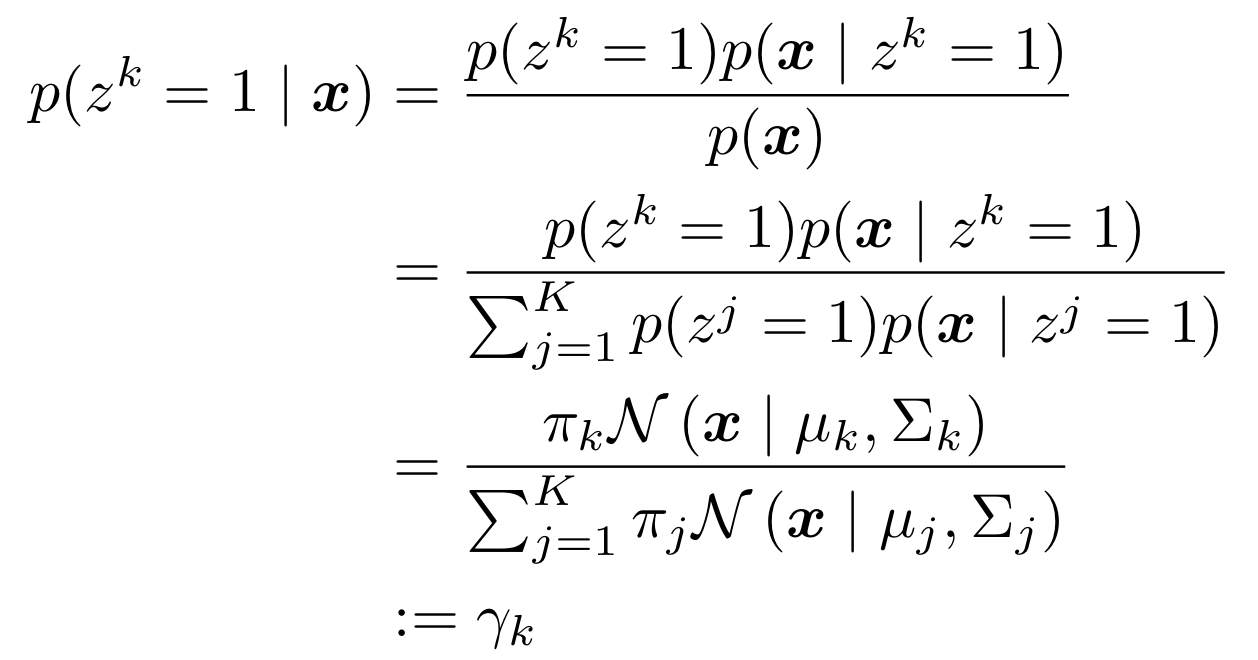 12
Example: Gaussian Mixture Models (GMMs)
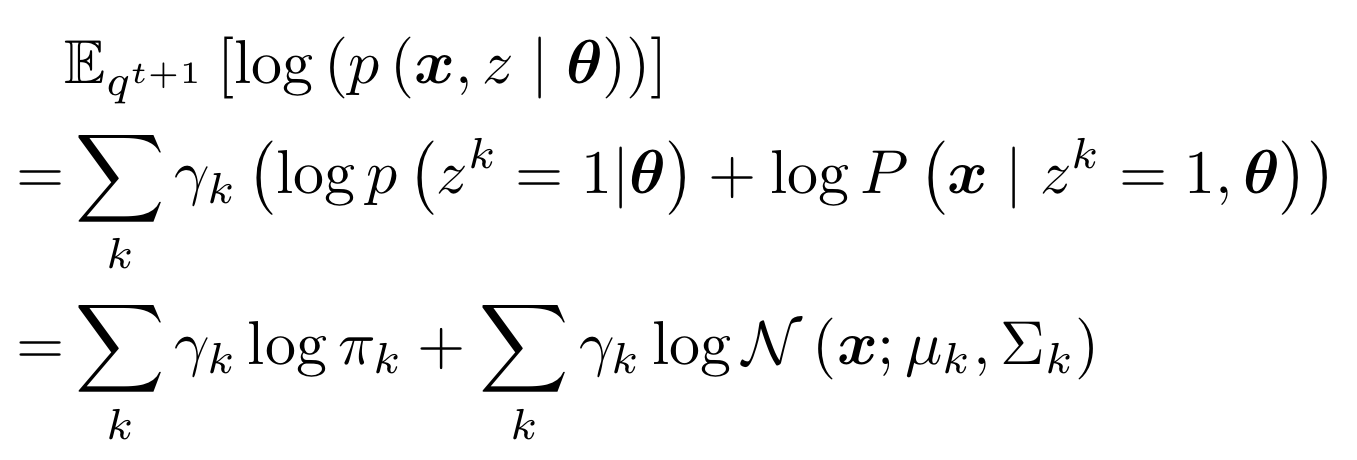 13
Example: Gaussian Mixture Models (GMMs)
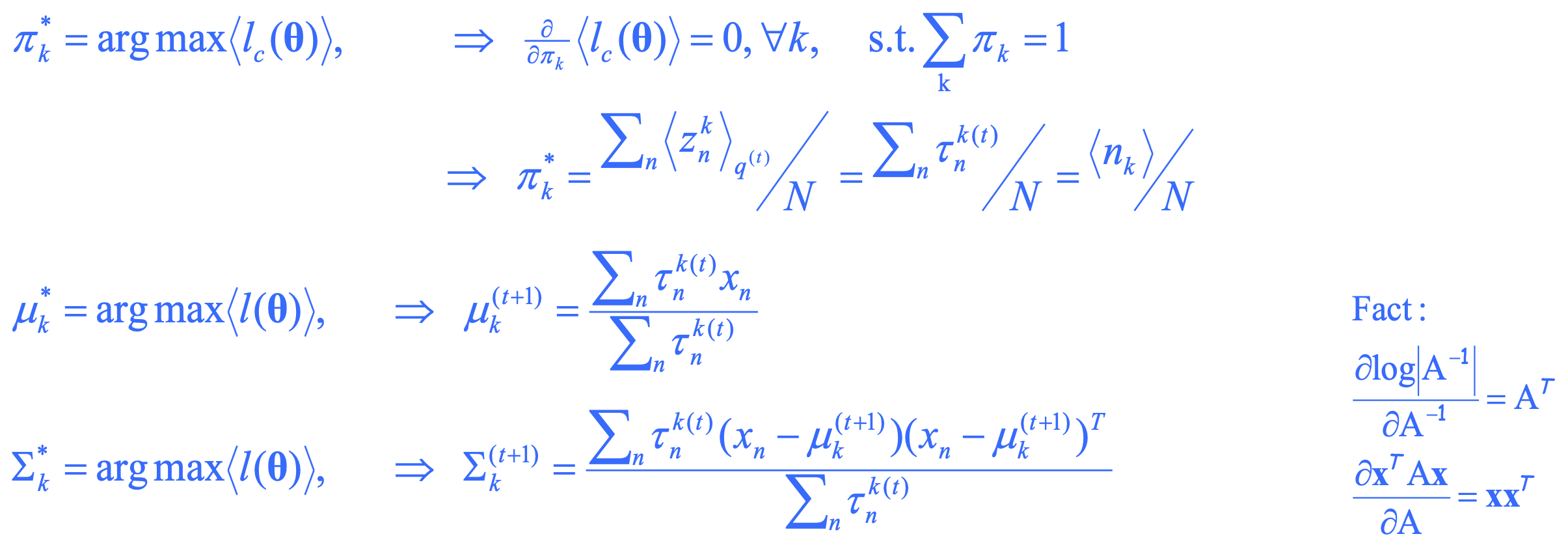 14
EM Algorithm for GMM: Quick Summary
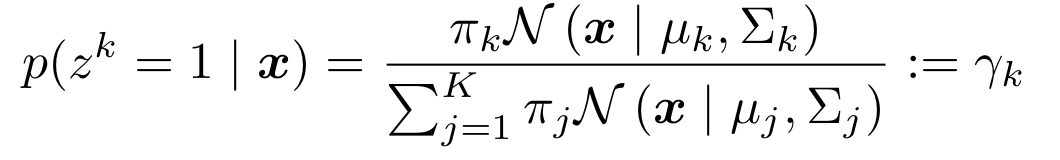 15
Example: Gaussian Mixture Models (GMMs)
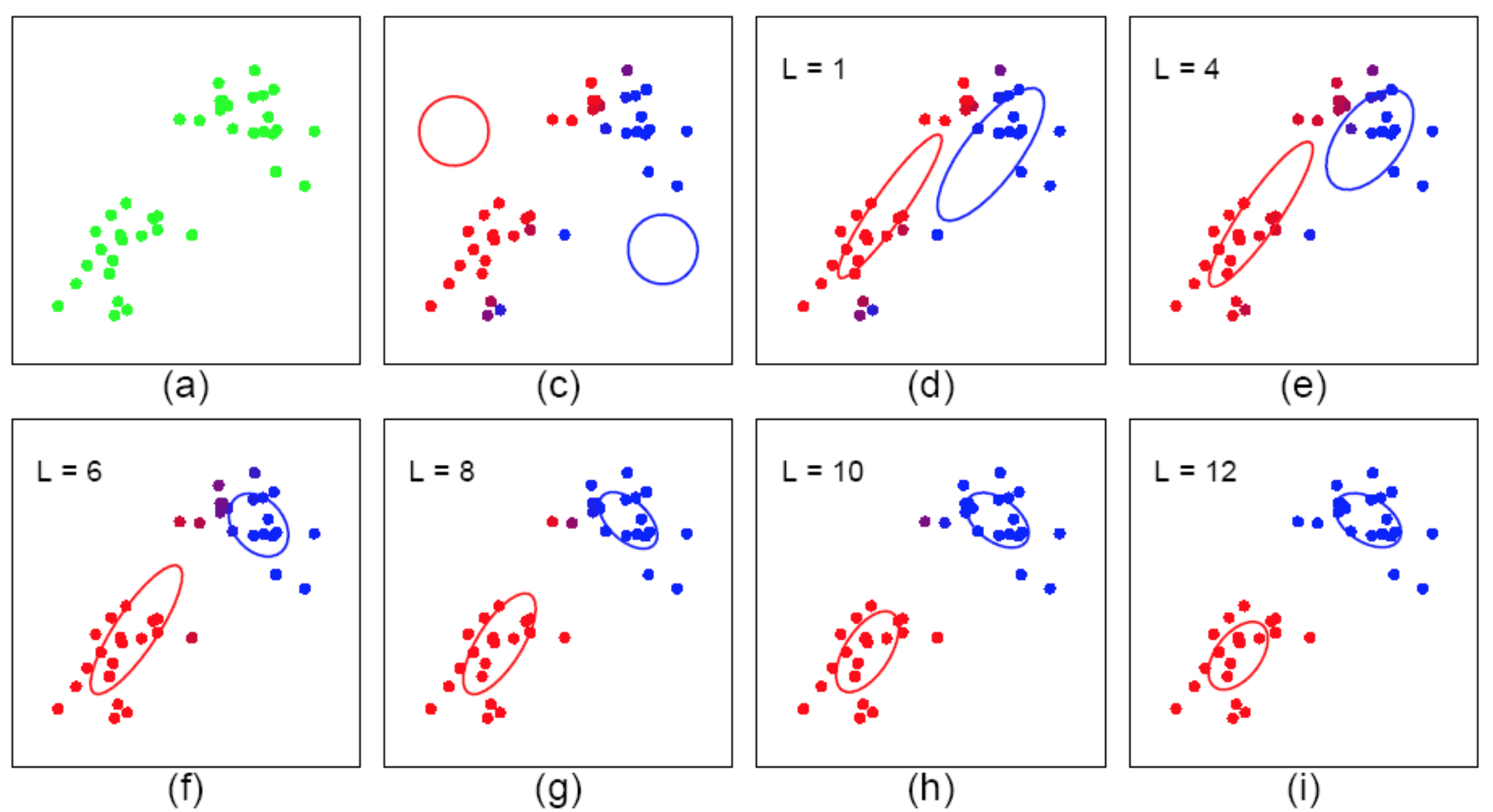 16
Summary: EM Algorithm
A way of maximizing likelihood function for latent variable models. Finds MLE of parameters when the original (hard) problem can be broken up into two (easy) pieces 
Estimate some “missing” or “unobserved” data from observed data and current parameters. 
Using this “complete” data, find the maximum likelihood parameter estimates.
17
Summary: EM Algorithm
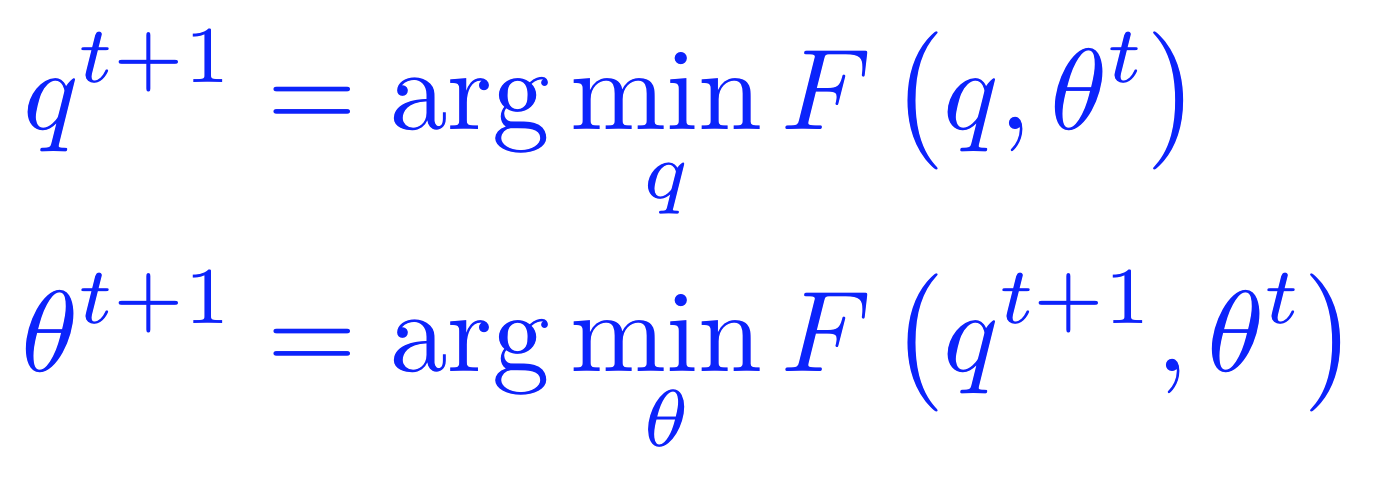 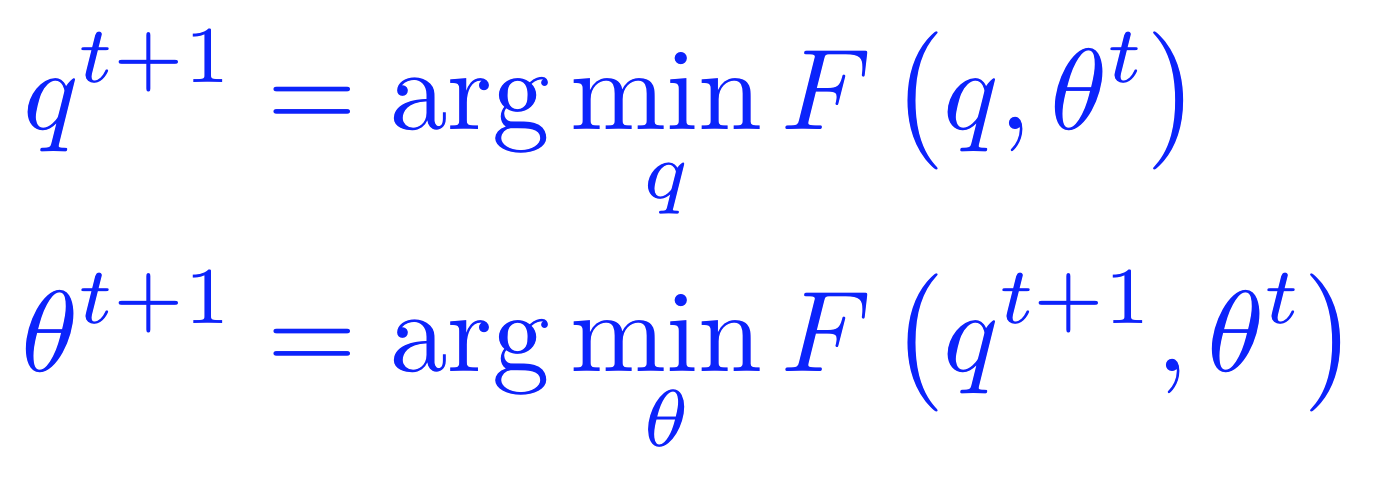 18
Each EM iteration guarantees to improve the likelihood
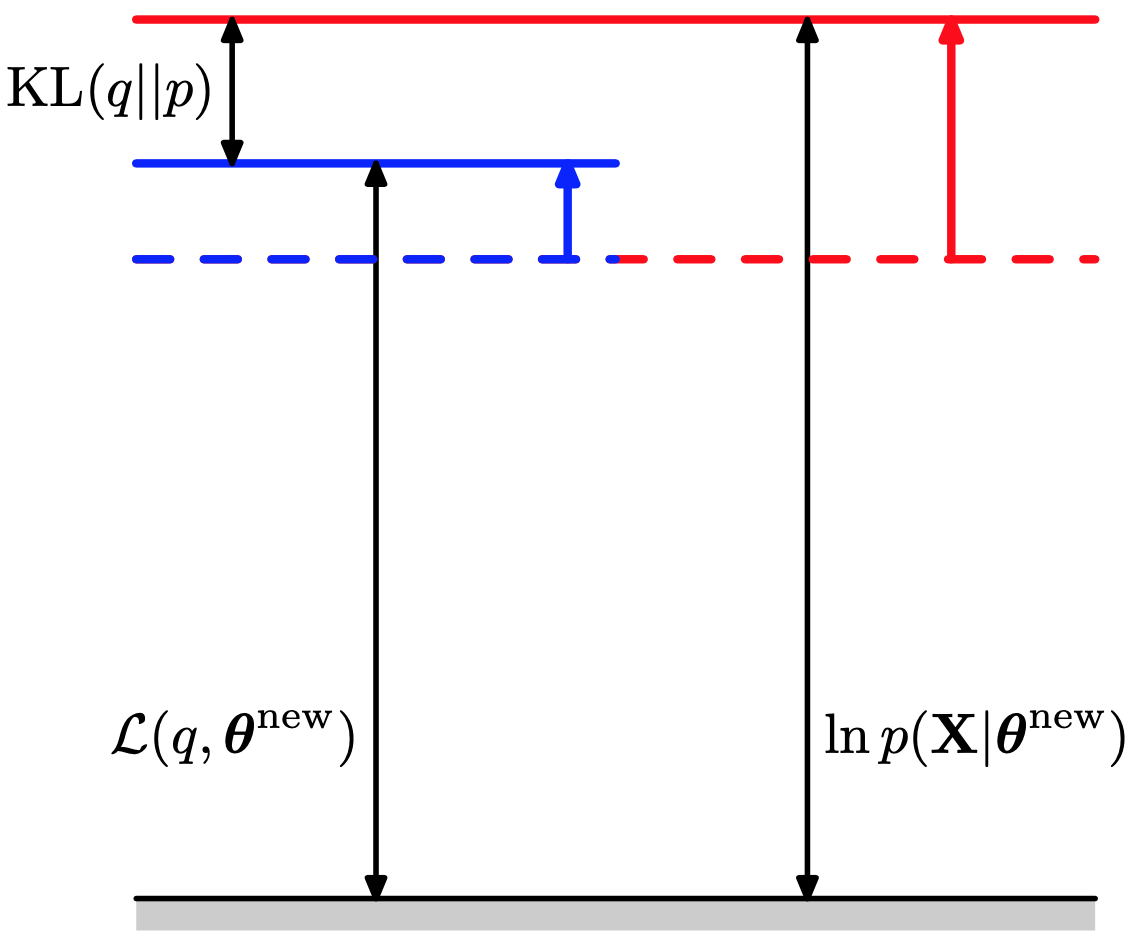 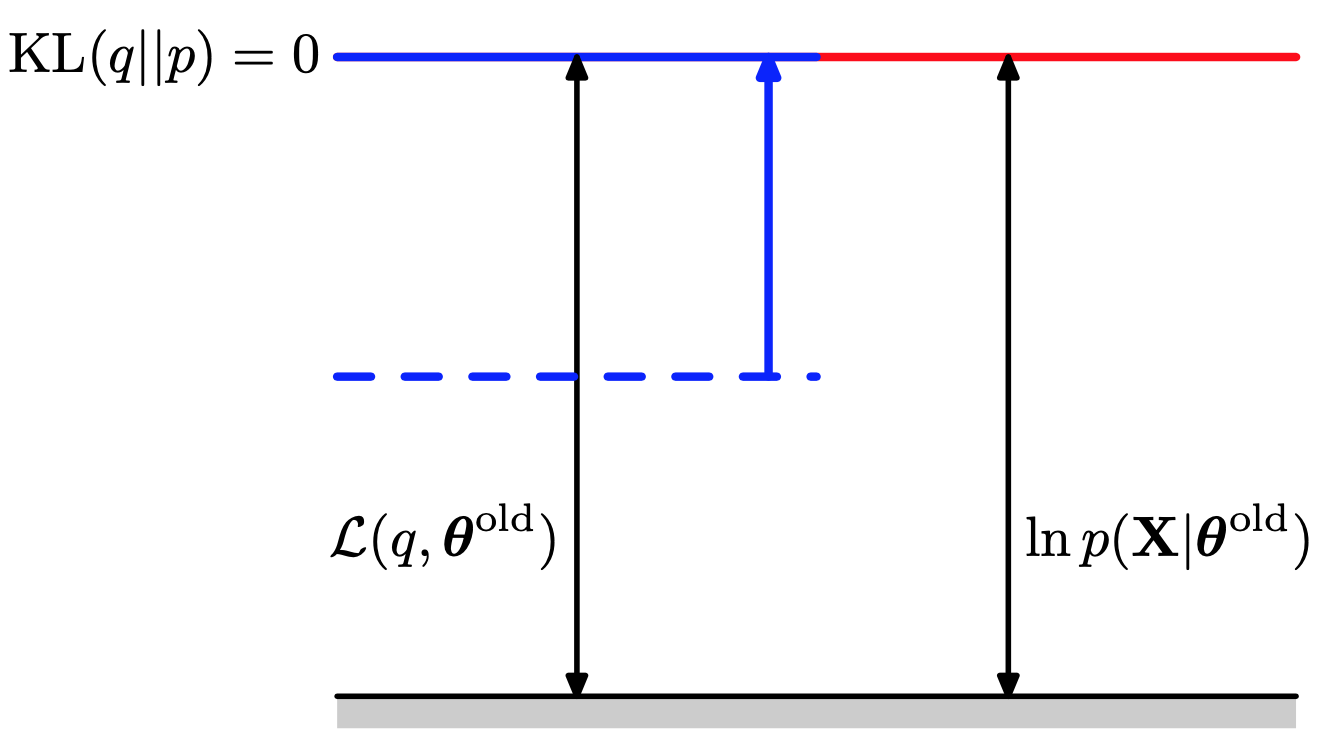 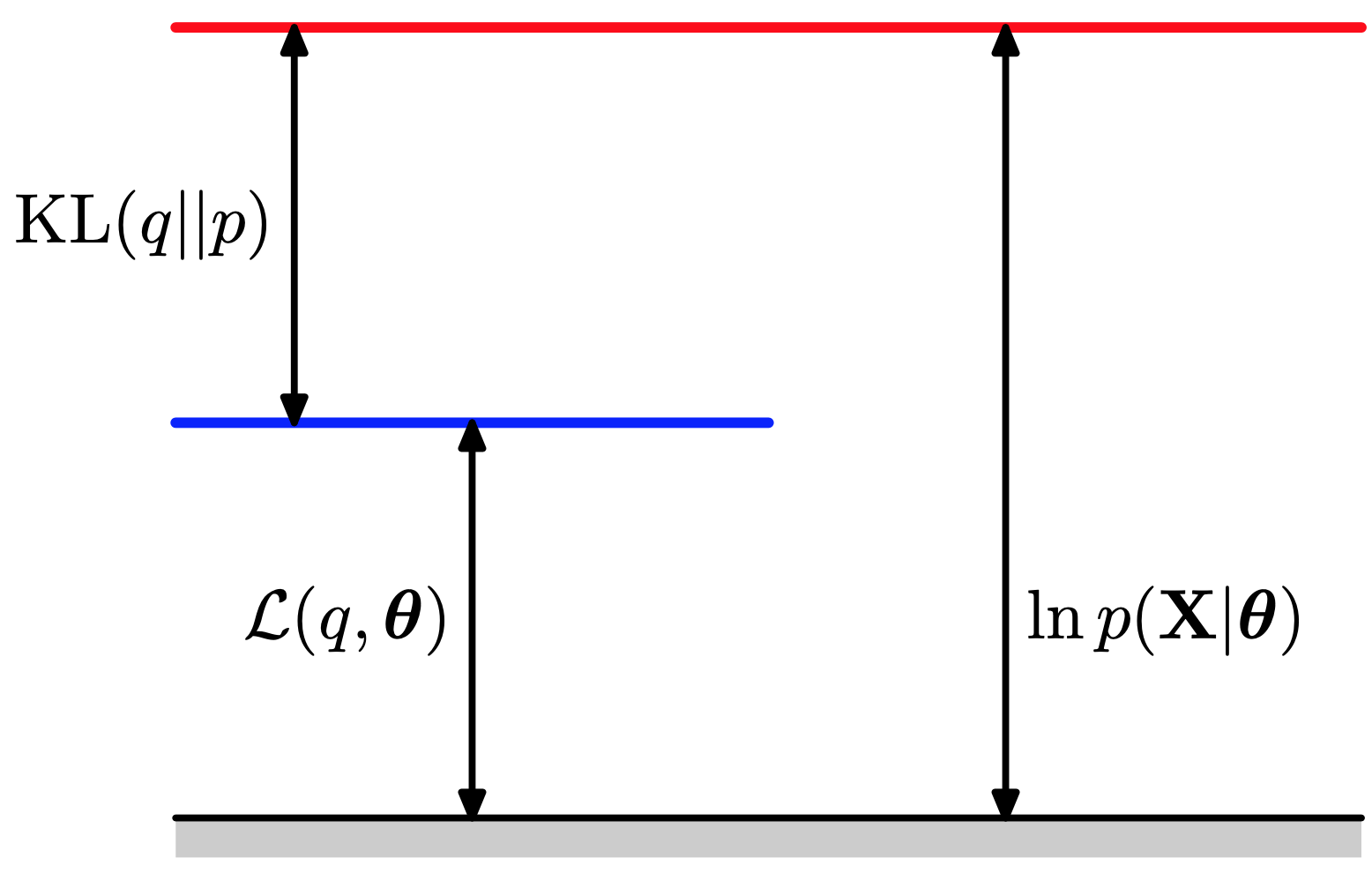 E-step
M-step
[PRML, Chap 9.4]
19
Summary: EM Algorithm
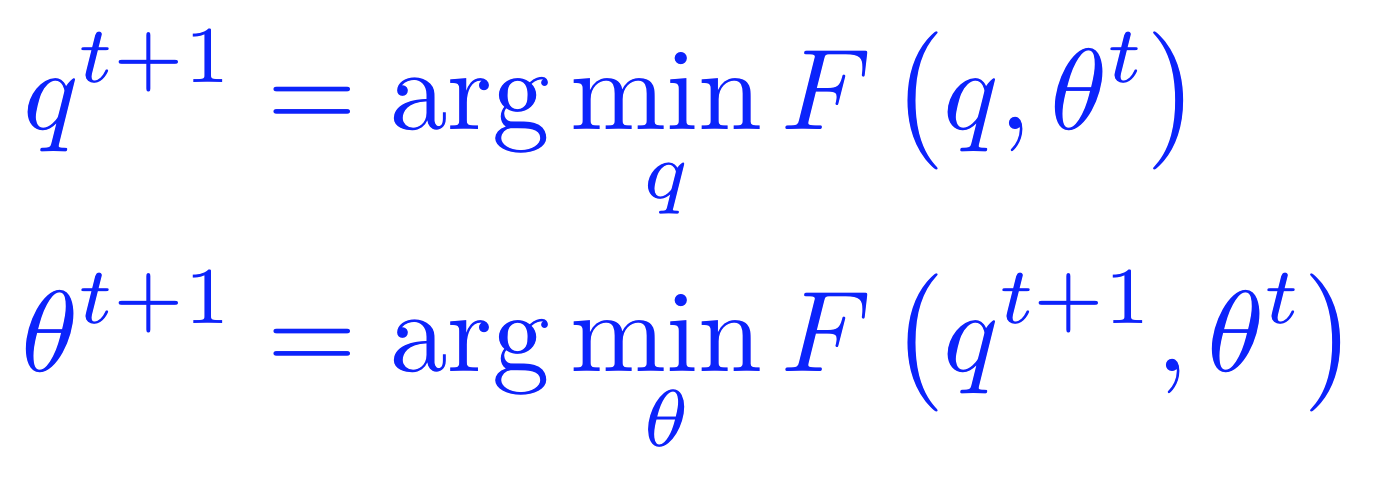 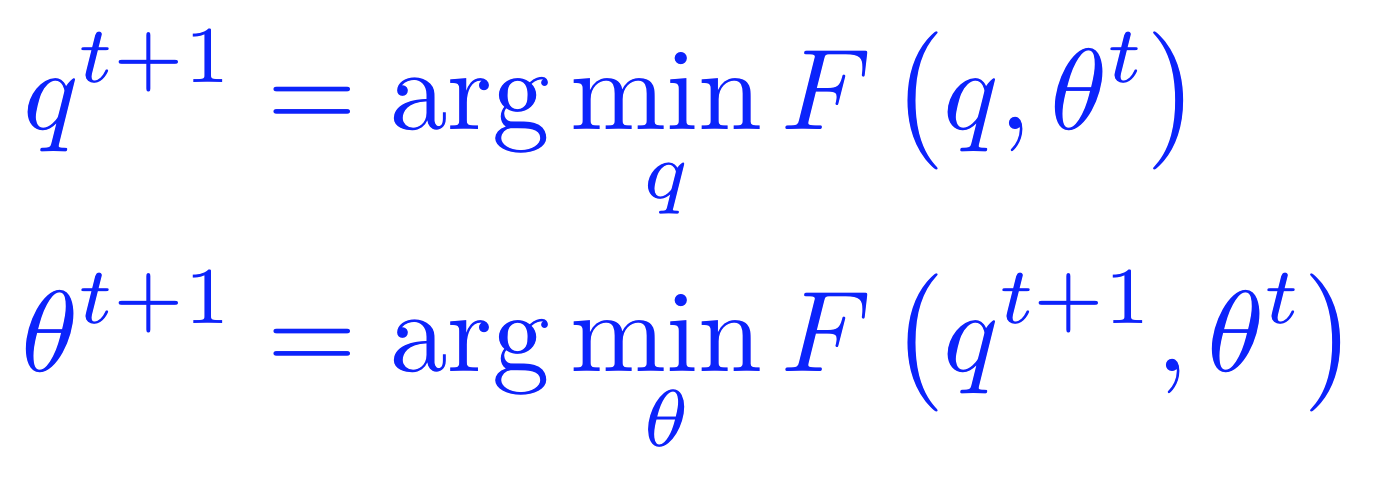 20
Questions?